Проектная деятельность в начальной школеРаботу выполнила: учитель МОУ НОШ  № 1 г. Тверь Садофьева О.В.
«Скажи мне – и я забуду.Покажи мне – и я запомню.Вовлеки меня – и я научусь».Китайская пословица
Человек, по-настоящему мыслящий,
черпает из своих ошибок не меньше
познаний, чем из своих успехов.
Дж. Дьюи
Основоположником метода проектов является
американский философ-идеалист    Джон Дьюи (1859-1952)
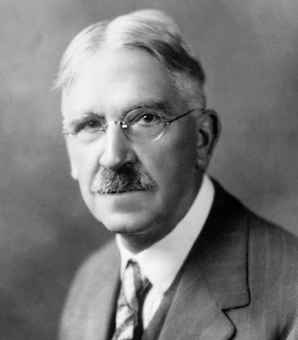 1884 - 1916 гг.
Ученики и последователи Дж. Дьюи- американские педагоги Е. Паркхерст и В. Килпатрик  развивают основную идею метода проектов - организацию деятельности ребенка в социальной среде с целью расширения и обогащения жизненного опыта учащихся.
В России метод проектов получил широкое распространение в Трудовой школе 20-х г.г.
С.Т. Шацкий
П.П. Блонский
« Все, что я познаю, я знаю, для чего это мне надо и где и как я могу эти знания применить…»
Проект – замысел переустройства того или иного участка действительности согласно определённым правилам. 
Проектное мышление, проектная деятельность – процесс обобщённого и опосредованного познания действительности, в ходе которого человек использует технологические, технические, экономические и другие знания для выполнения проектов по созданию культурных  ценностей
Метод проектов
Это способ достижения дидактической цели через детальную разработку проблемы (технологию), которая должна завершиться вполне реальным, осязаемым практическим результатом, оформленным тем или иным образом (Е.С. Полат); это совокупность приёмов, действий учащихся в их определённой последовательности для достижения поставленной задачи — решения проблемы, лично значимой для учащихся и оформленной в виде некоего конечного продукта.
Типы учебных проектов
Исследовательские 
Творческие 
Информационные 
Социально значимые 
Телекоммуникационные
Классификация проектов
Этапы проектной деятельности:
мотивационный 
планирующий 
информационно-операционный 
рефлексивно-оценочный
В процессе работы над проектом проводить с младшими школьниками:
экскурсии
прогулки-наблюдения
социальные акции
опросы
интервьюирование учениками отдельных лиц, для которых предназначен детский проект
Подготовительный этап
Проблема и выбор темы.
Актуальность темы.
Замысел и идея исследования.
Объект и предмет исследования.
Цель и задачи исследования.
Гипотезы.
Методы исследования.
Критерии оценки результатов
Прогноз возможных негативных последствий.
Способы коррекции, компенсации негативных последствий.
Цель      Задача     Гипотеза
Догадка, не доказанная логически: «предположим…» «допустим…» «возможно»
Зачем мы проводим исследование
Уточнение цели. Основные шаги для достижения цели
Этапы проекта
1 этап. Погружение в проектформулируются проблемы, которые будут разрешены в ходе проектной деятельности учащимися 
практическое применение знаний, полученных в ходе выполнения проекта.
2 этап. Организационный
выбор и организация группы участников проекта,
определение направления работы, распределение ролей
формулировка задачи для каждой группы, 
способы источников информации по каждому направлению. 
составление детального плана работы
3 этап. Осуществление деятельности
поиск необходимой информации,
 сбор данных, изучение теоретических положений, необходимых для решения поставленных задач. 
изучение соответствующей литературы, проведение опроса, анкетирования по изучаемой проблеме и т.д.
Изготовление продукта
4 этап. Обработка и оформление результатов проекта (презентация)
на этом этапе определяются способы обработки полученных данных. 
демонстрация творческой работы.
5 этап. Обсуждение полученных результатов (рефлексия)
Оформленные результаты представляются остальным участникам проекта в виде доклада, дискуссии, ролевой игры, через научную конференцию, выставку и т.д.
Использование технологии проектного обучения в начальной школе способствует развитию таких качеств личности:
самостоятельность
целеустремленность
ответственность
инициативность
настойчивость
толерантность
Участвуя в проектной деятельности, младшие школьники демонстрируют:
готовность к познанию и овладению основными исследовательскими методами (анализ литературы, поиск источников информации, сбор и обработка данных, научное объяснение полученных результатов, видение и выдвижение новых проблем, гипотез, методов их решения);
готовность овладеть компьютерной грамотностью, умение работать с аудиовизуальной и мультимедиатехникой;
владение коммуникативными навыками, толерантностью;
умение интегрировать ранее полученные знания по разным учебным дисциплинам для решения познавательных задач.
Даже неудачно выполненный проект 
имеет положительное 
педагогическое значение.
СПАСИБО
ЗА ВНИМАНИЕ!